PRIMJENA GIS TEHNOLOGIJE – ISKUSTVA TOKOM IZGRADNJE TS 400/110/35 kV LASTVA
Ivan Asanović- CGES ad
Aleksa Knežević- CGES ad
UVOD
Značaj TS Lastva
Promjena s AIS na GIS tehnologiju u slučaju TS Lastva 
Pored brojnih prednosti, investitori se i dalje radije odlučuju za klasična postrojenja
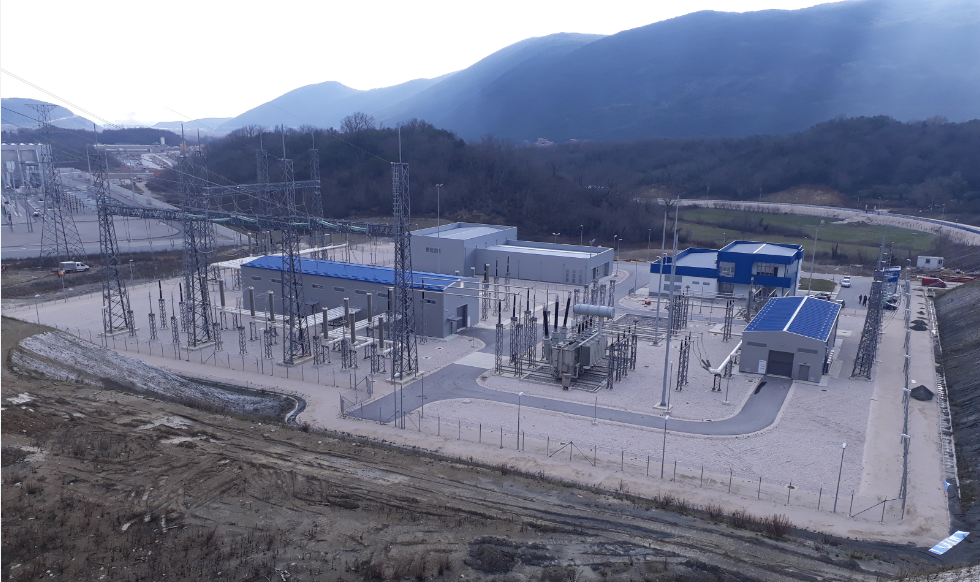 TEHNIČKI PODACI POSTROJENJA 400 i 110 kV U TS 400/110/35 kV LASTVA
Postrojenje GIS 400 kV izvedeno je kao jednopolno izolovano, dok je postrojenje GIS 110 kV izvedeno kao tropolno izolovano
Gravitacioni  centri postrojenja
Sva polja i sabirnice su gasnim barijerama podijeljena u više gasnih zona sa zasebnom kontrolom pritiska/gustine gasa u svakoj zoni
Veze između djelova postrojenja
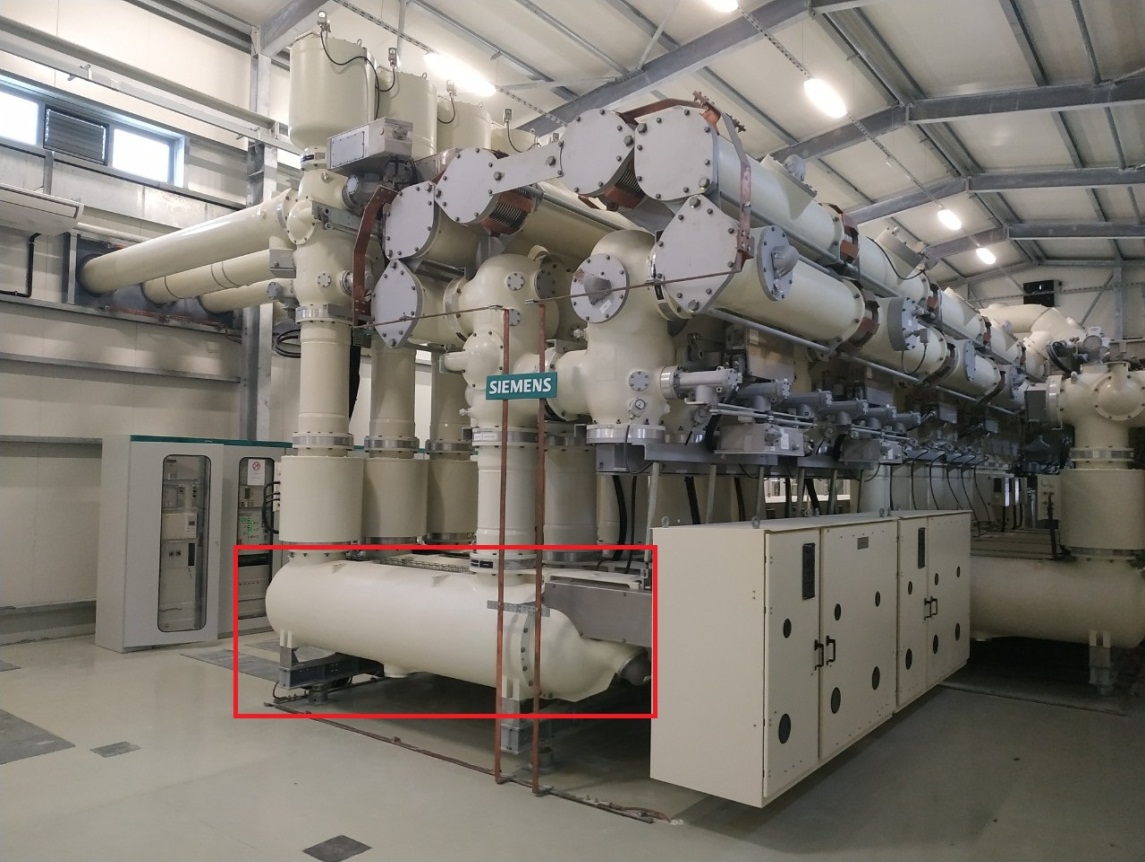 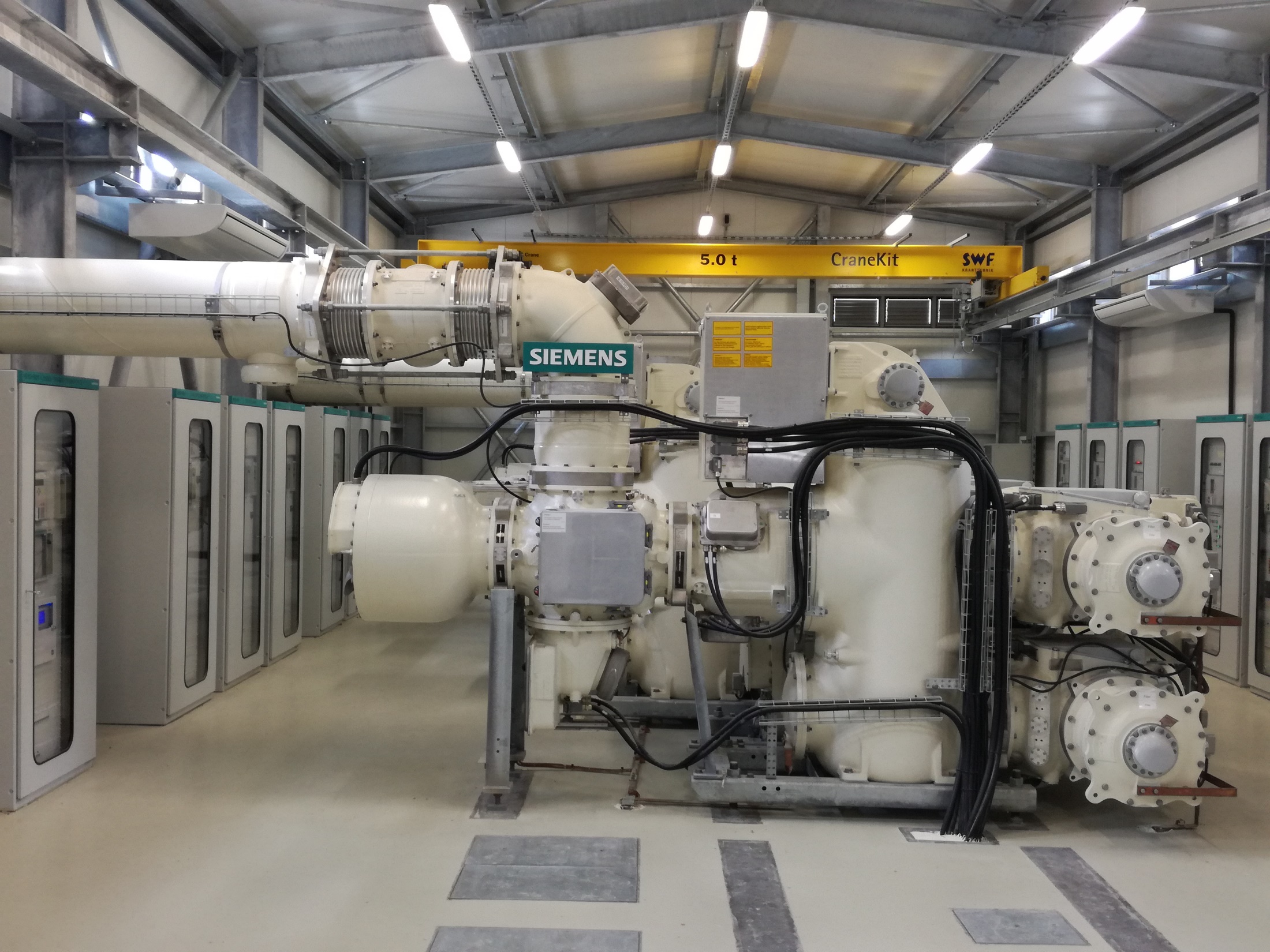 SPECIFIČNOSTI U PLANIRANJU I PROJEKTOVANJU GIS POSTROJENJA
-Izbor tipa postrojenja – spoljašnje ili unutrašnje
-Prednosti „unutrašnje” izvedbe
-Zgrade GIS postrojenja
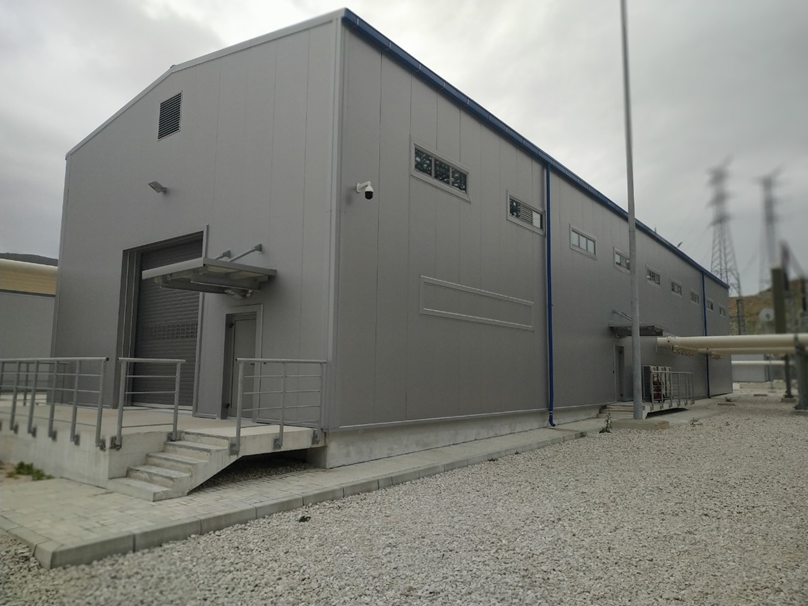 Dimenzionisanje elemenata
Proizvođači dijele svoje proizvode po kategorijama, ili tipovima, u zavisnosti od tehničkih karakteristika
Ovo se najviše odnosi na nazivne struje polja i sabirnica, struju kratkog spoja, ali i broj polja i sistema sabirnica.
Obratiti pažnju na optimizaciju broja rezervnih polja
Kapaciteti svih pomoćnih elemenata bi trebalo da budu dimenzionisani za krajnju etapu gradnje
Promjena broja polja zahtijeva i reviziju prethodno izradjenih studija
Kablovske trase kroz GIS postrojenje
GIS 110kV                                GIS 400kV
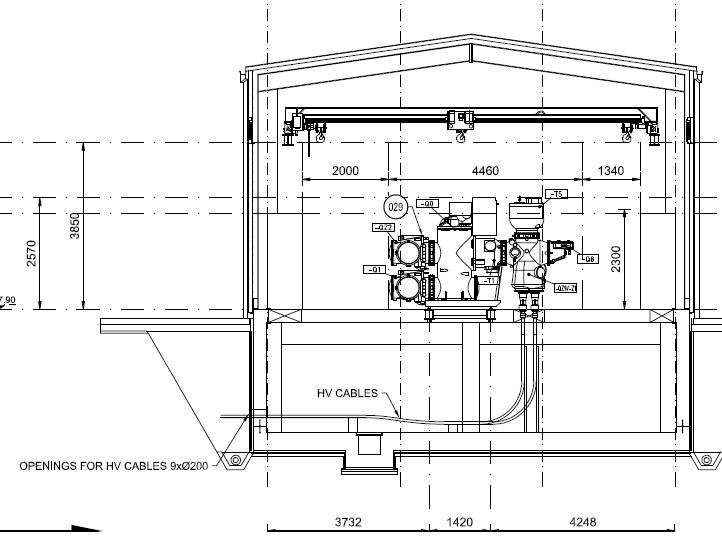 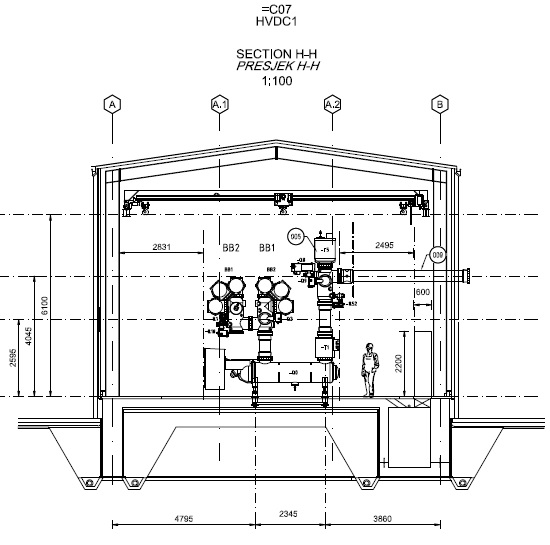 Spoljne veze
Spoljne veze su projektovane u zavisnosti od naponskog nivoa, lokacije i dužine istih
Klasične, vazduhom izolovane, spoljne veze
Jednopolno ili tropolno gasom izolovane sabirničke veze- GIB
Kablovske spoljne veze 
Kombinovane spoljne veze
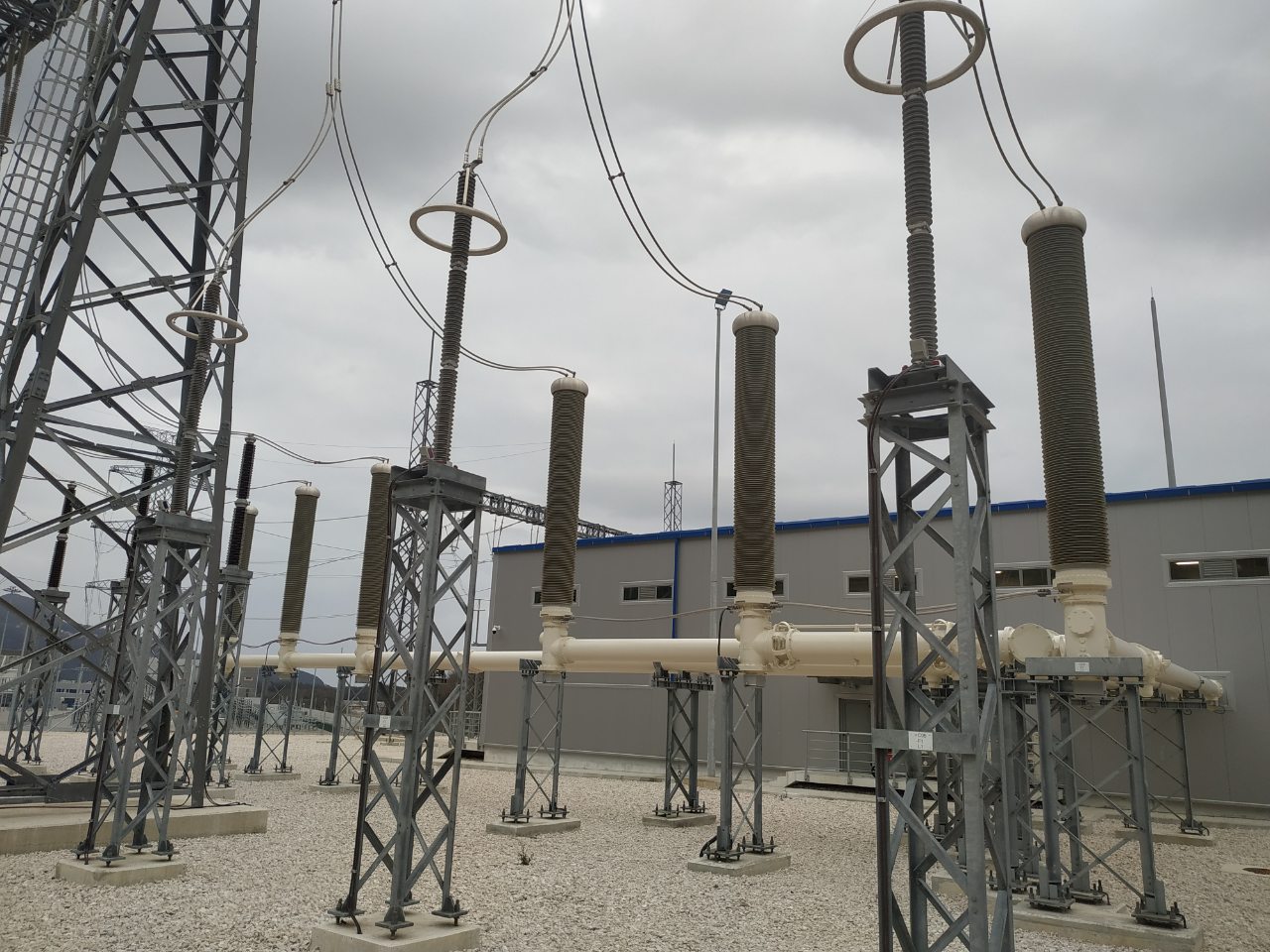 Gasne zone
Gasne zone predstavljaju potpuno odvojene gasne zapremine unutar jednog postrojenja
Sve gasne zone unutar postrojenja su međusobno odvojene specijalnom membranom od izolacionog materijala
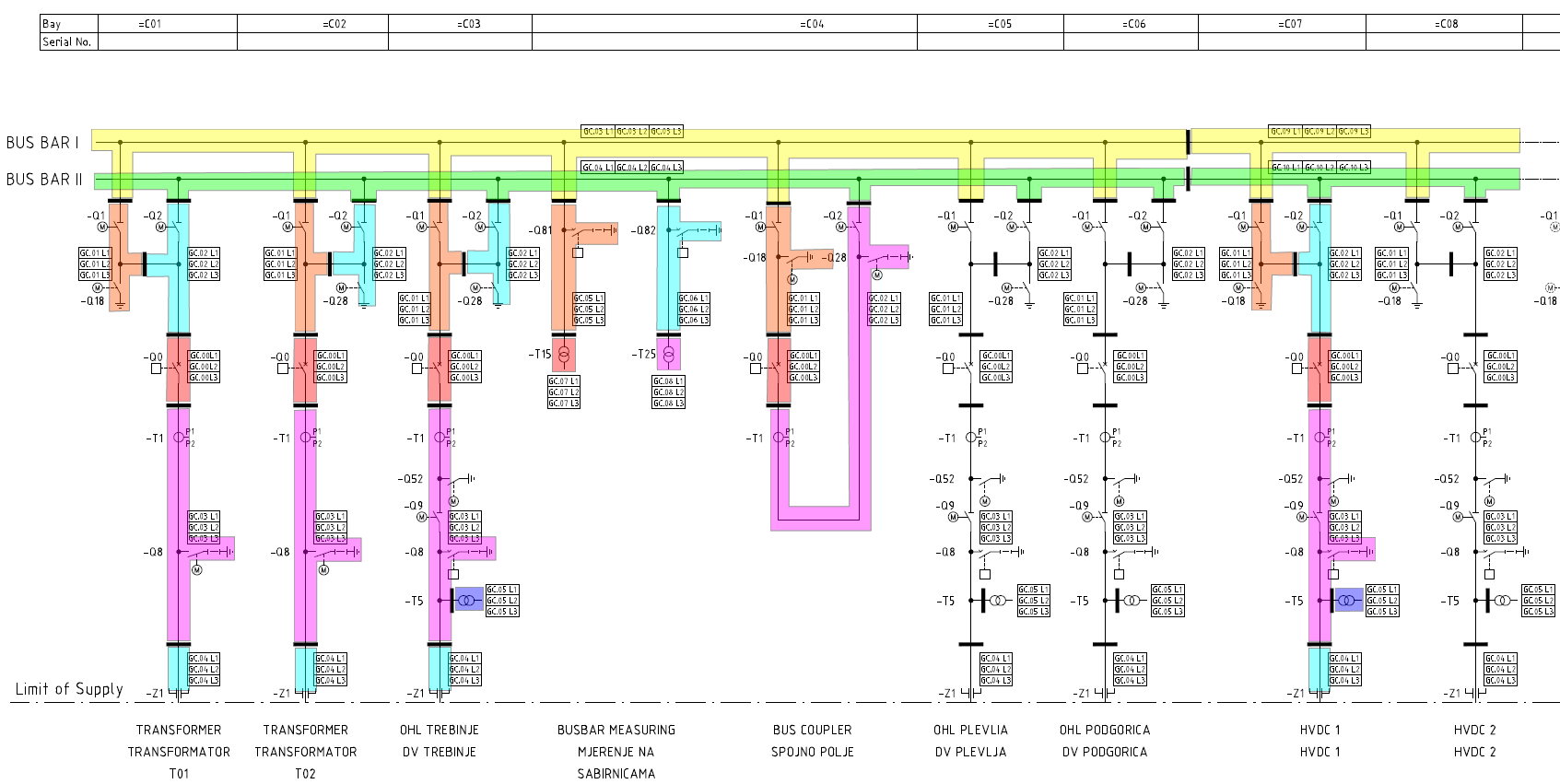 Uzemljivači:
uzemljivač sa motornim pogonom
izolovani uzemljivač sa motornim pogonom
uzemljivač sa motorno-opružnim pogonom („brzi uzemljivač”)
izolovani uzemljivač sa motorno-opružnim pogonom
Monitoring pritiska SF6 gasa i parcijalnih pražnjenja
Definisanje protivpožarnih zona
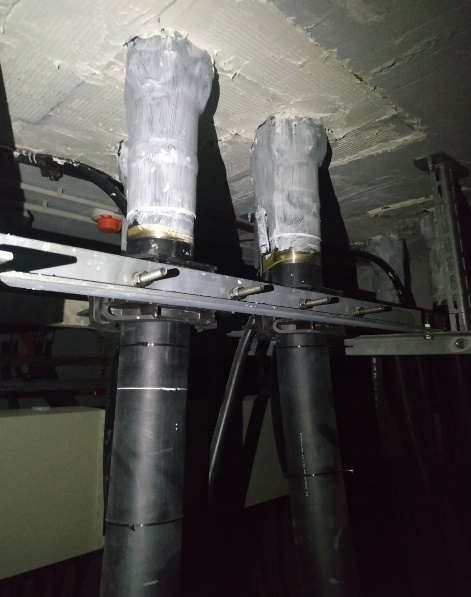 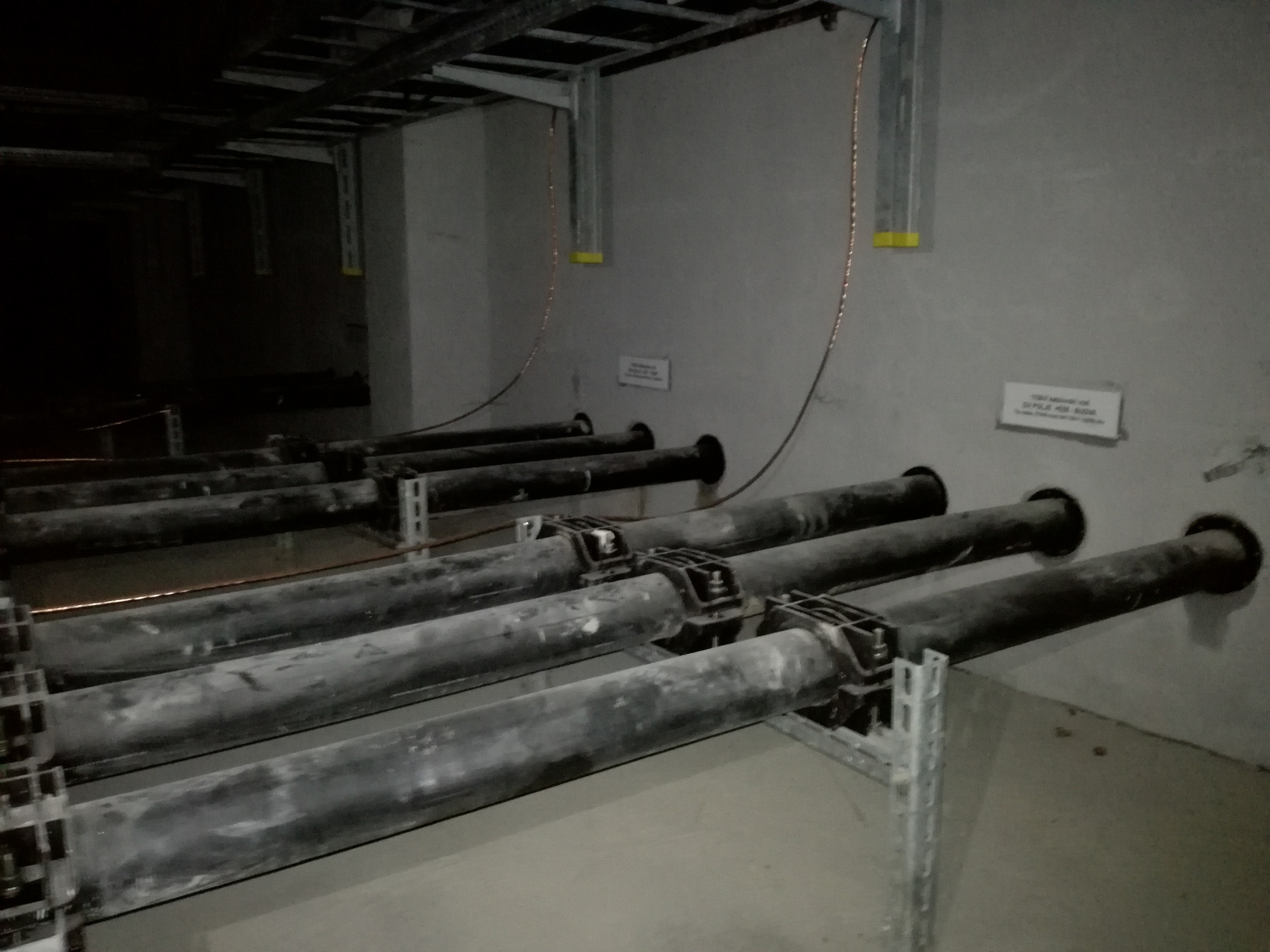 PROBLEMI TOKOM MONTAŽE I IZVOĐENJA RADOVA
Montaža GIS-a
- Uslovi za montažu
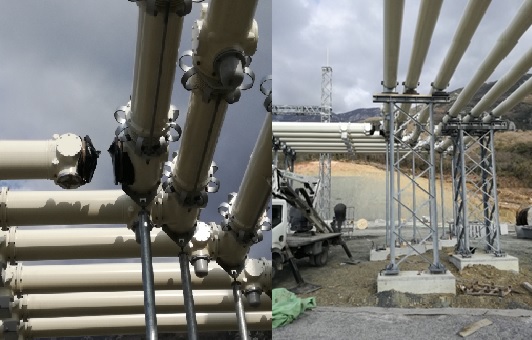 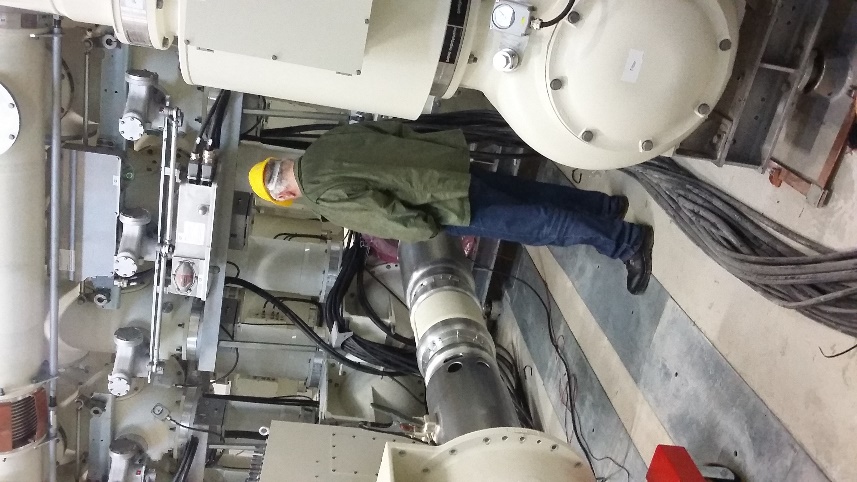 Curenja gasa
Curenja gasa su obično izazvana usled nehigijenske motaže
Curenja većih količina gasa se mogu dogoditi i zbog fabričkih grešaka na postrojenju
Odušnik pritiska („Rupture Disc”)
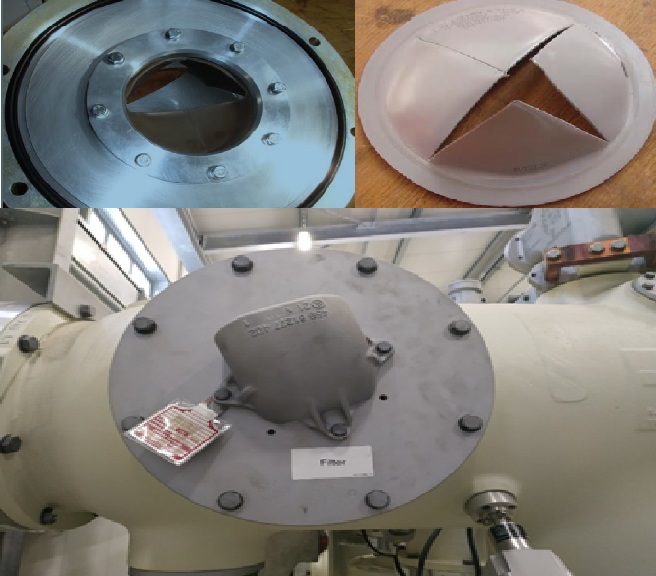 Ponavljanje ispitivanja
U slučaju otvaranja, ili potrebe za demontažom dijela GIS postrojenja
Potreba za ponavljanjem mjerenja parcijalnih pražnjenja se može javiti i usljed oštećenih keramičkih potpornih izolatora unutar GIB-ova
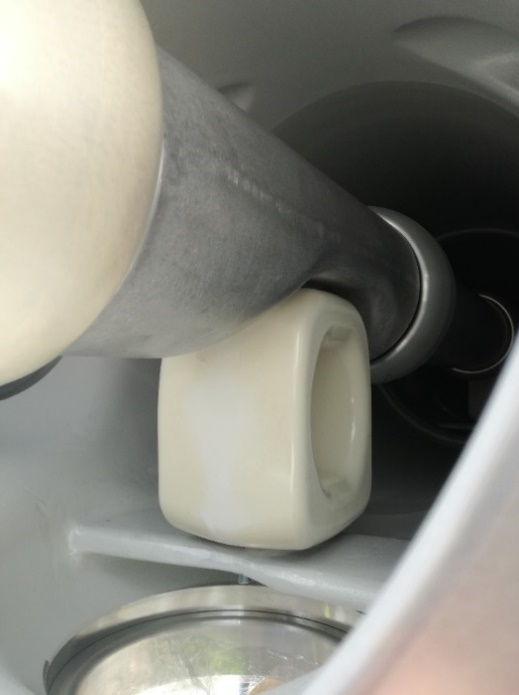 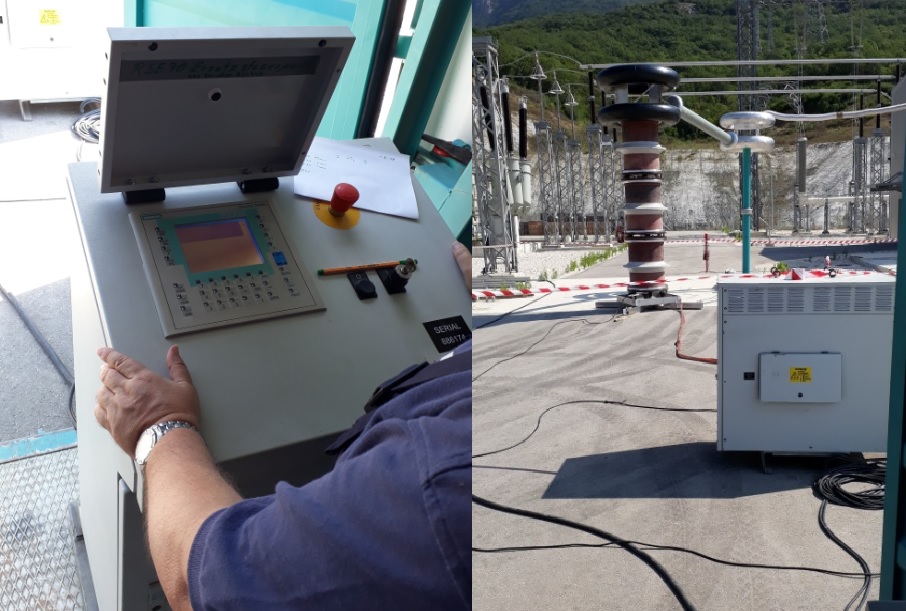 Hvala na pažnji!